Філософія як наука та світоглядне знання
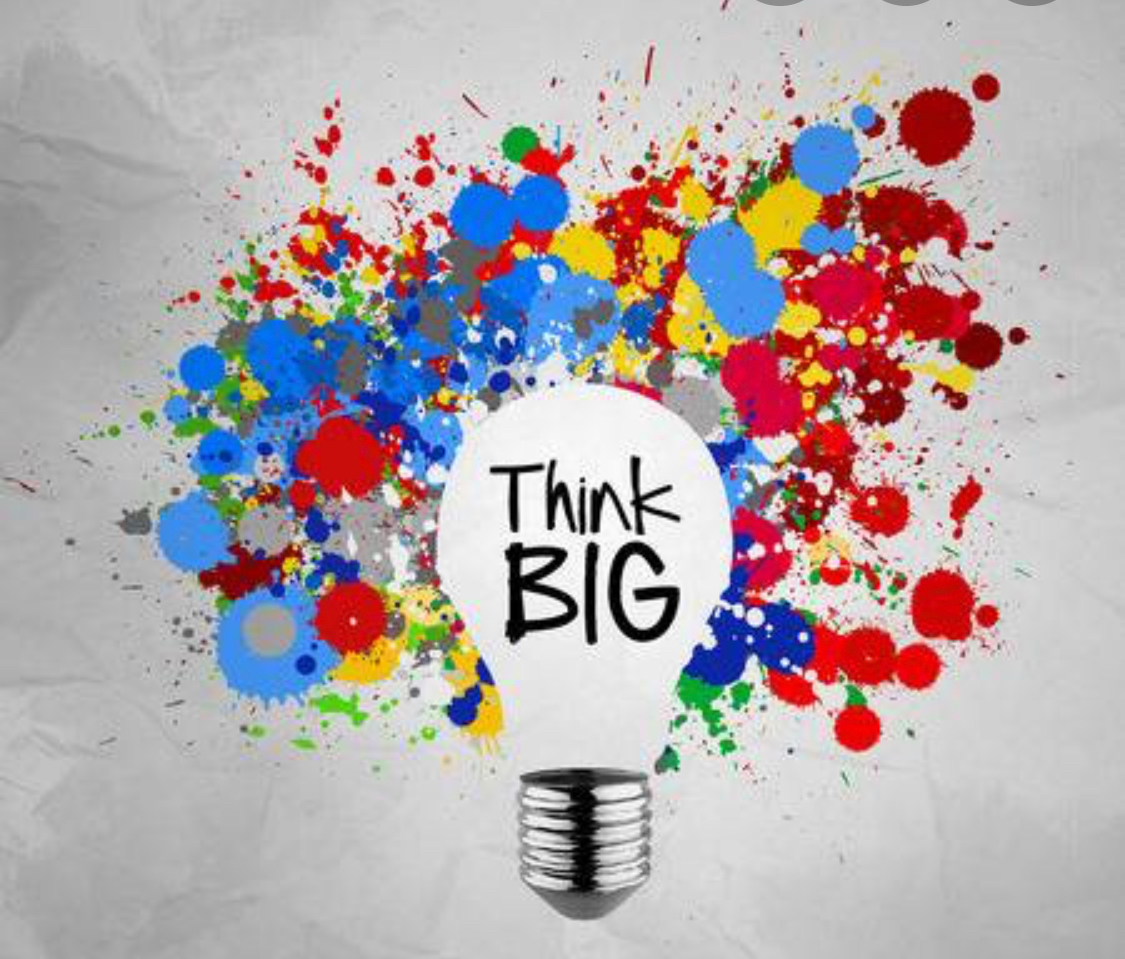 Наука
Світоглядне знання
Точність
Перевіреність
Фактичність
Безособовість
Користь, практичність
Не точне, невідносне
Особове
Корисне
Різні точки зору
Філософія- (з грец. любов до мудрості)
це дисципліна, яка вивчає найбільш загальні характеристики та фундаментальні принципи пізнання, реальності, буття людини, взаємодію людина-світ.
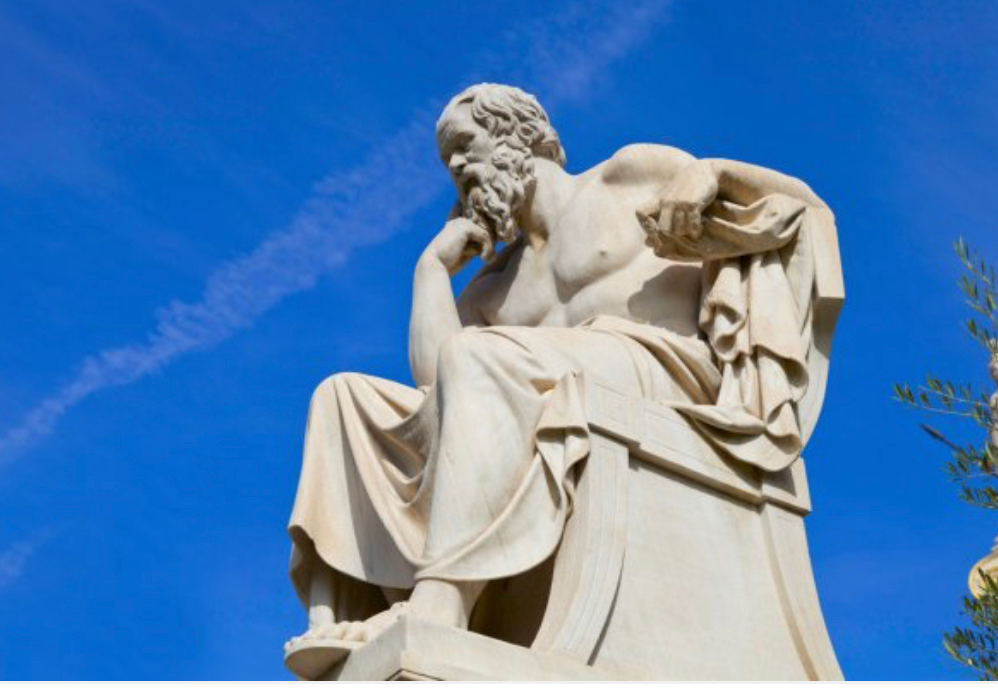 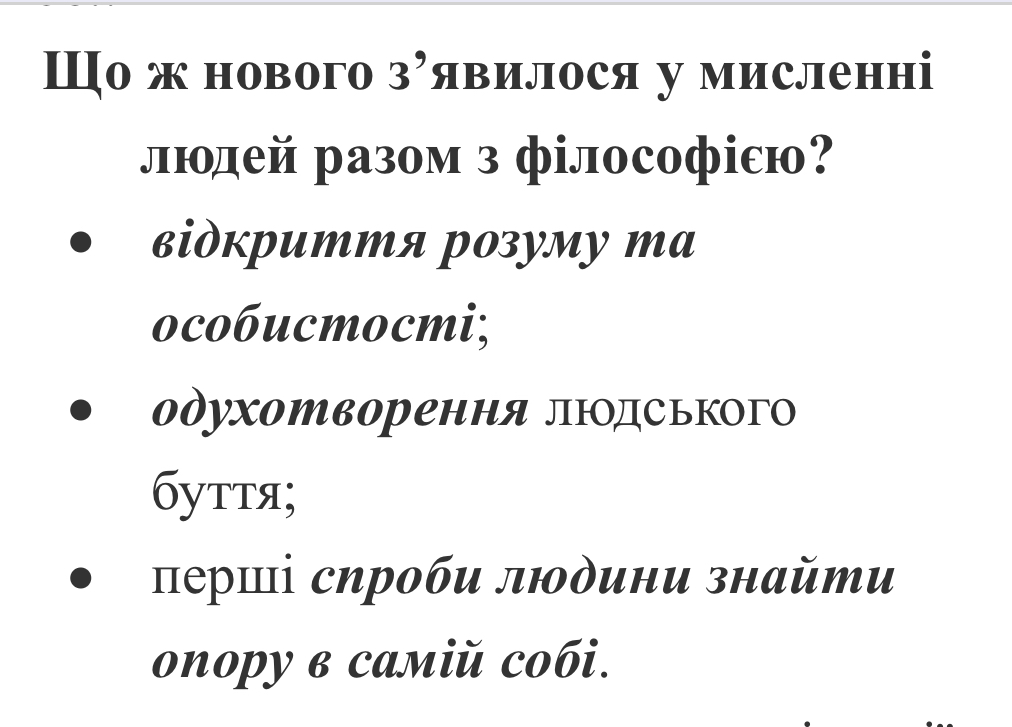 Функції філософії
Підвищує загальну культуру
Формування критичного мислення
Науково-методологічна
Розкриття творчого потенціалу
Пізнавальна функція
(осягнення цілісності світу, пізнання взаємозв’язку людини і світу)
Сприяє пошуку себе та свого місця у світі
За І. Кантом виокремлюють такі основні питання філософії:
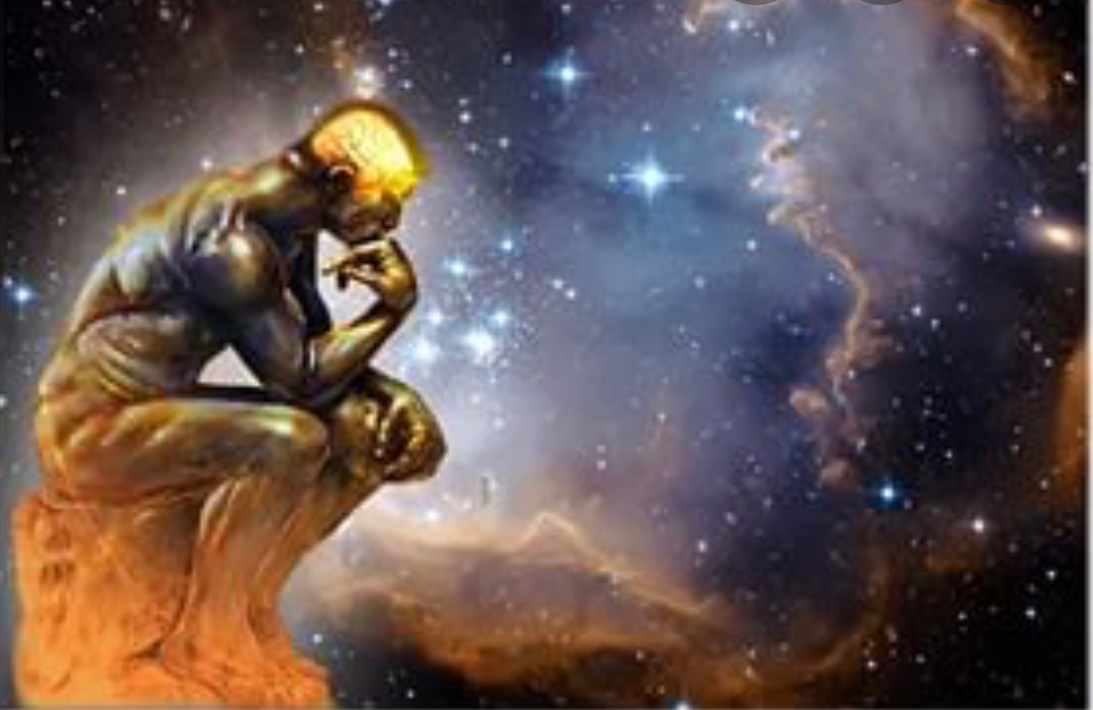 Що я можу знати?
Що я повинен робити?
На що я можу сподіватися?
Що таке людина?
Познайомимося з найвидатнішими філософами
Сократ
Платон
Аристотель
Конфуцій
Леонардо да Вінчі
Григорій Сковорода
Дякую за увагу!